Mrs. Boshell’s Buzzworthy News
 September 16, 2024
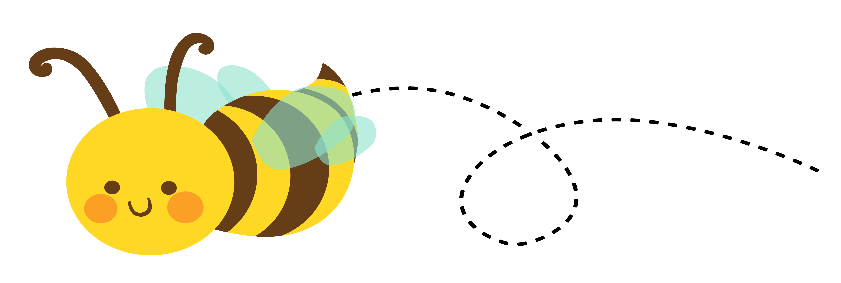 Hive Happenings
Spelling:  
Inflectional endings -ing, ng, nk

Reading: 
 sequence, compare and contrast

Grammar: 
subject/predicate

Math:
 adding using an 100’s chart, addition strategies


Social Studies/Science: 
Stem project, forms of energy, sound

Leader in Me:
Recognizing my emotions
Important dates
September 16th- swim safety field trip-9:00-10:30
September 19th- Picture day
September 27th- special snack
September 27th- spirit day-red, white, and blue
October 1st- Lead Night
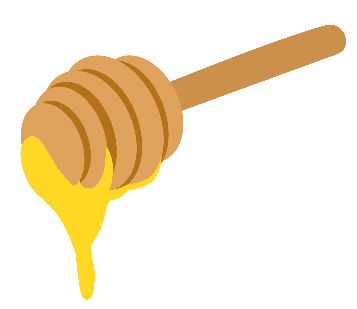 Sweet Reminders


Language Arts-
   September 19th - 1.4 phonics, vocabulary, reading comprehension
   September 20th - 1.4 spelling test, writing, grammar

Math-	
Minor grade-fact fluency-this week


.
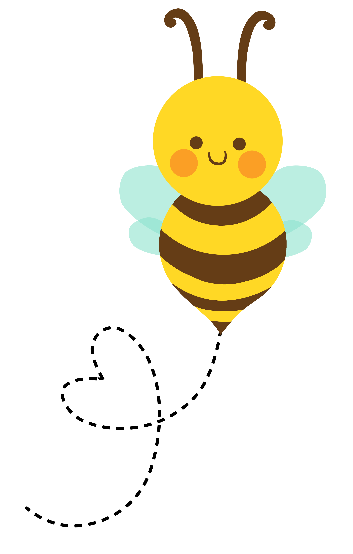 Busy Bee of the Week
Amelia